Time series of hypoxic area for 2015 and 2016
2015
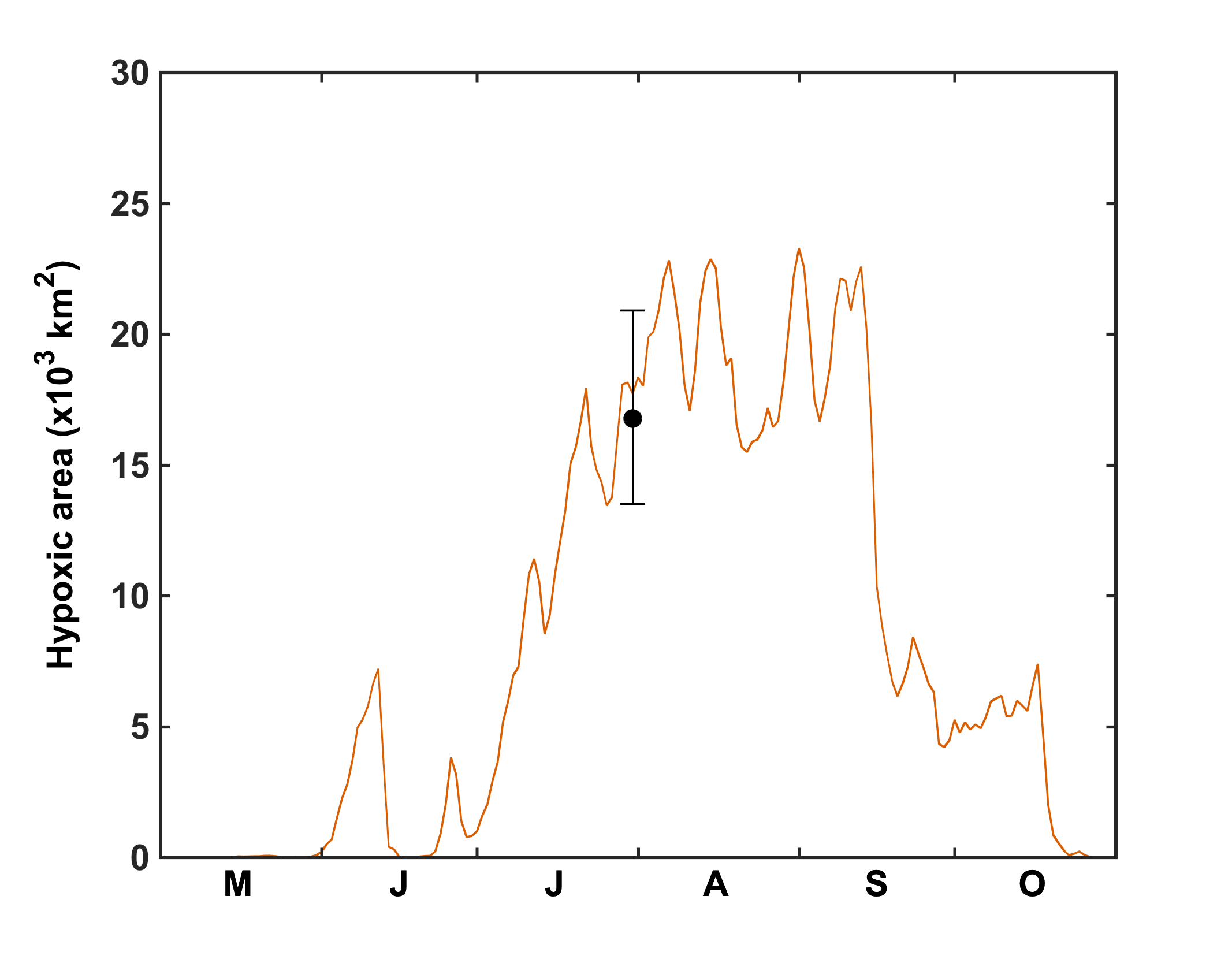 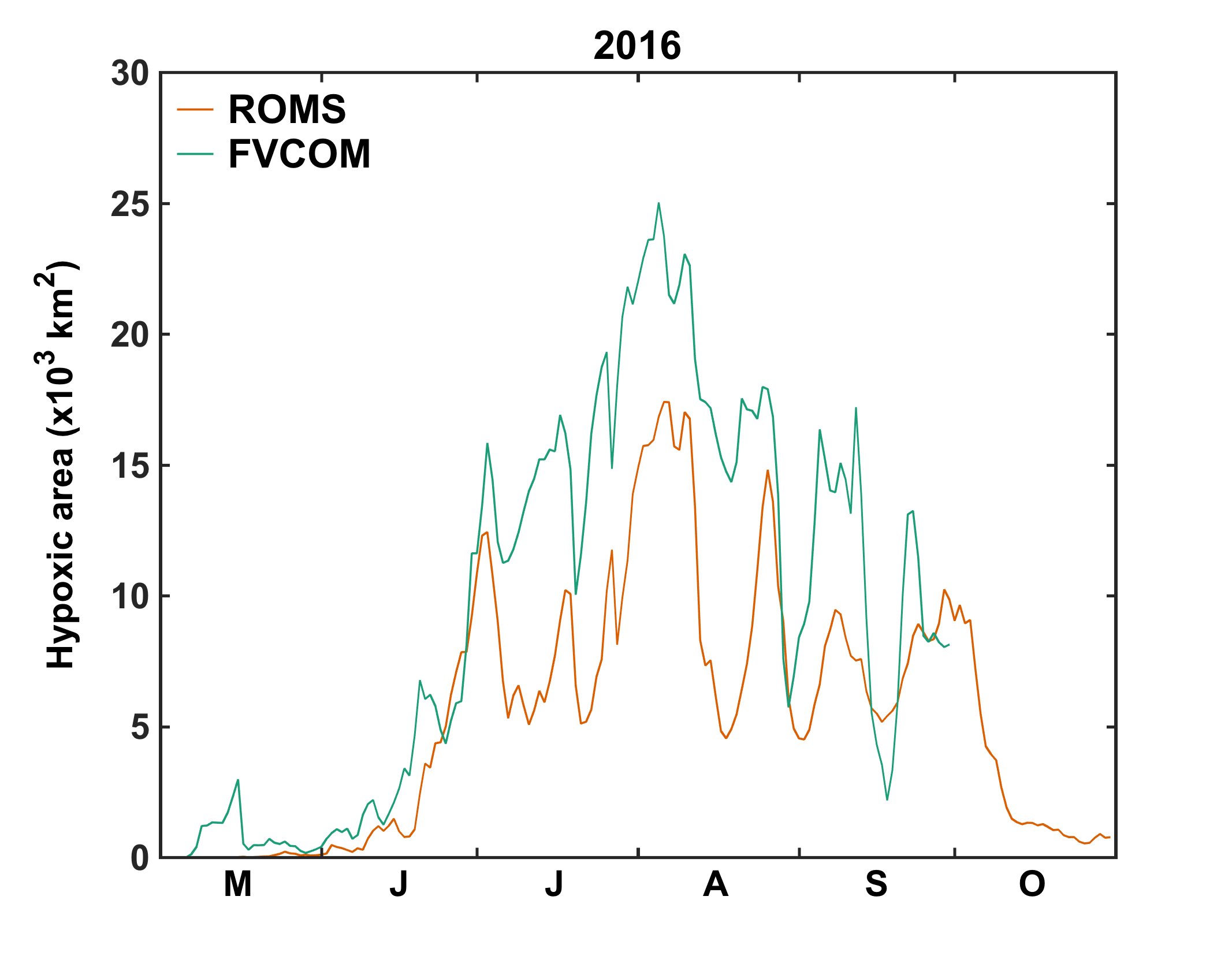 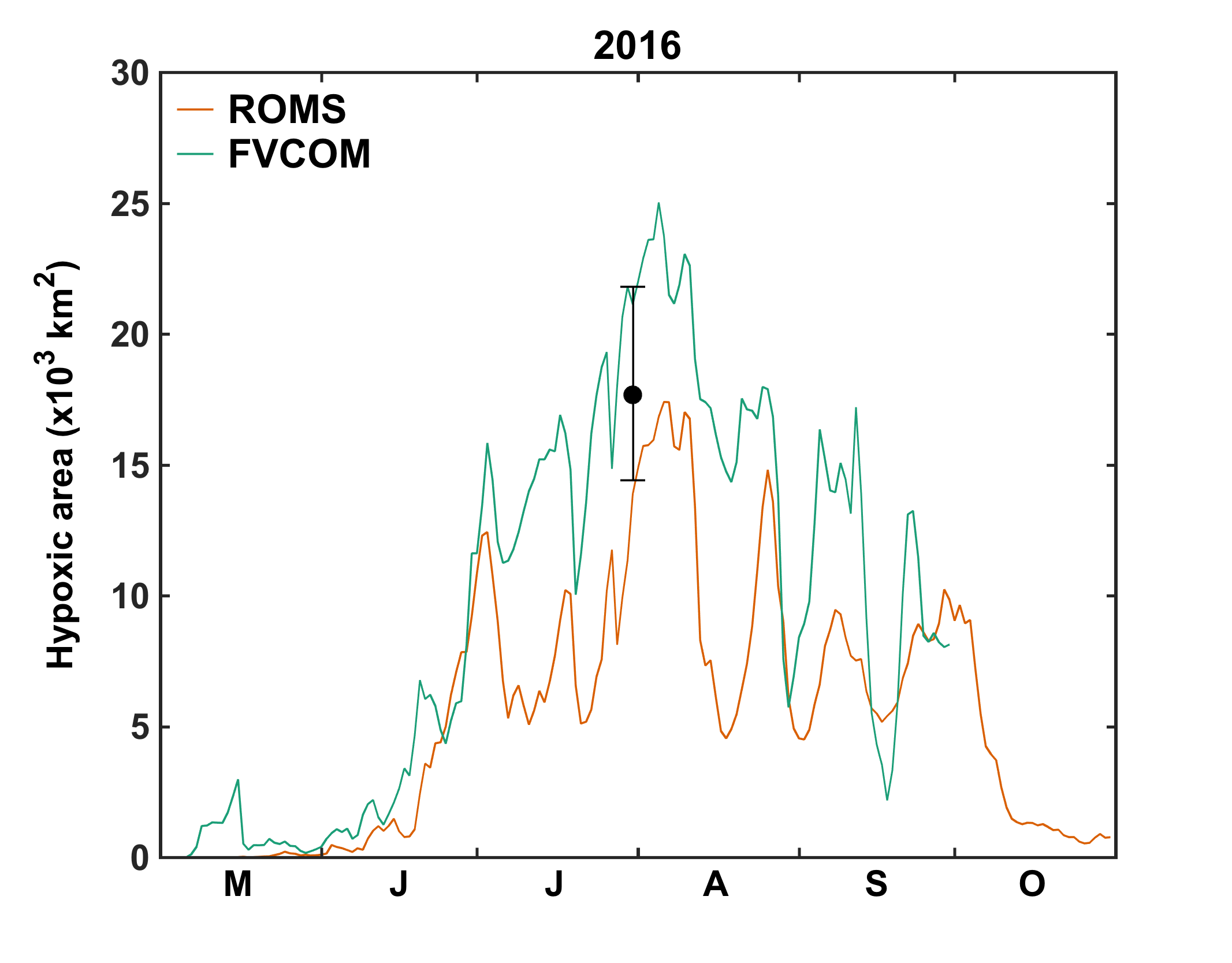 Dot is 2015 observed area (from gulfhypoxia.net) with typical uncertainty (from Obenour et al. 2013)
Dot is 2016 forecast (from gulfhypoxia.net) with typical uncertainty (from Obenour et al. 2013)
Distribution of hypoxic area 2016 at the time the hypoxia monitoring cruise would have occurred – horizontal view
ROMS (hypoxic area: 13,900 km2)
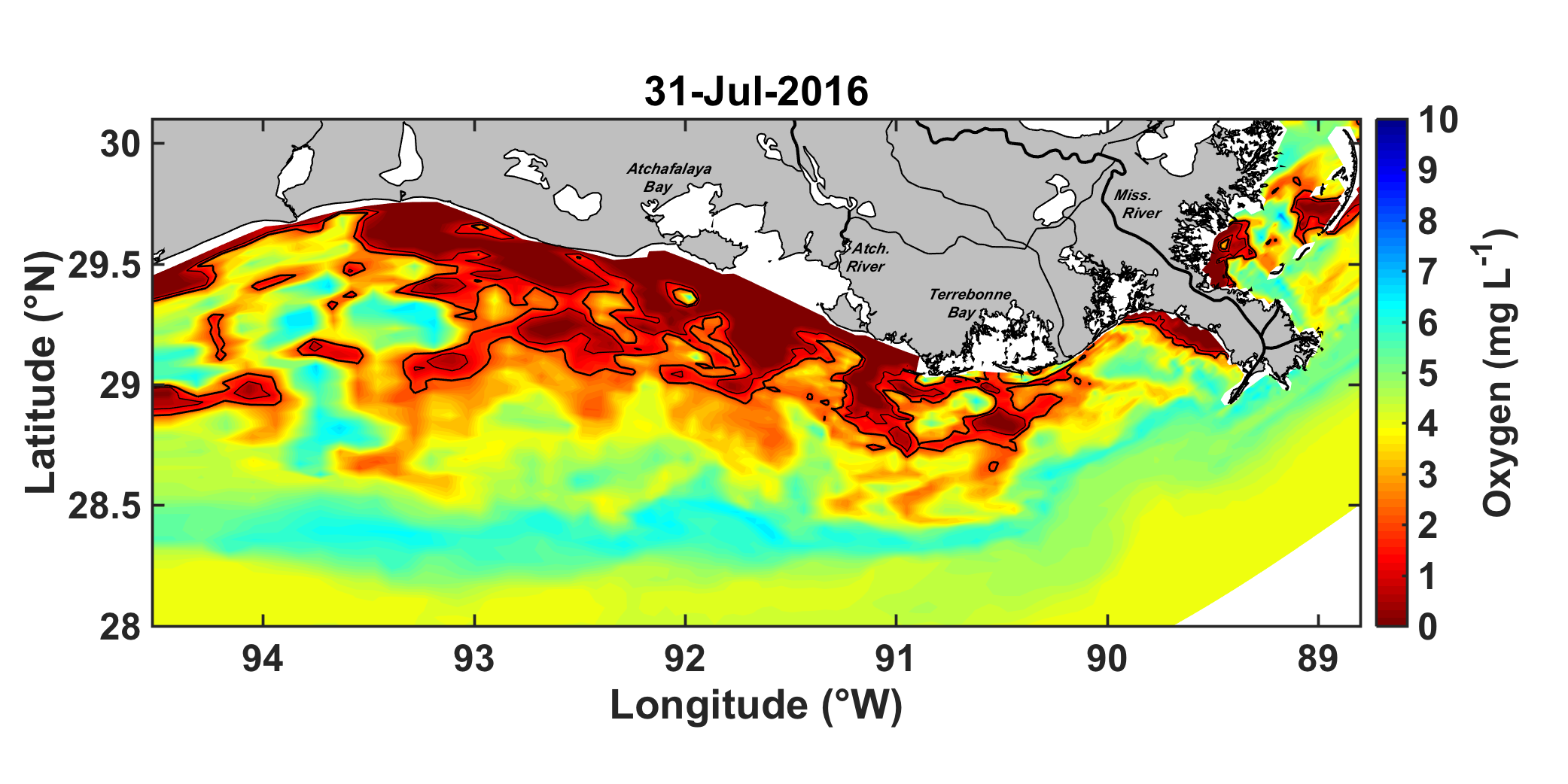 FVCOM (hypoxic area: 21,100 km2)
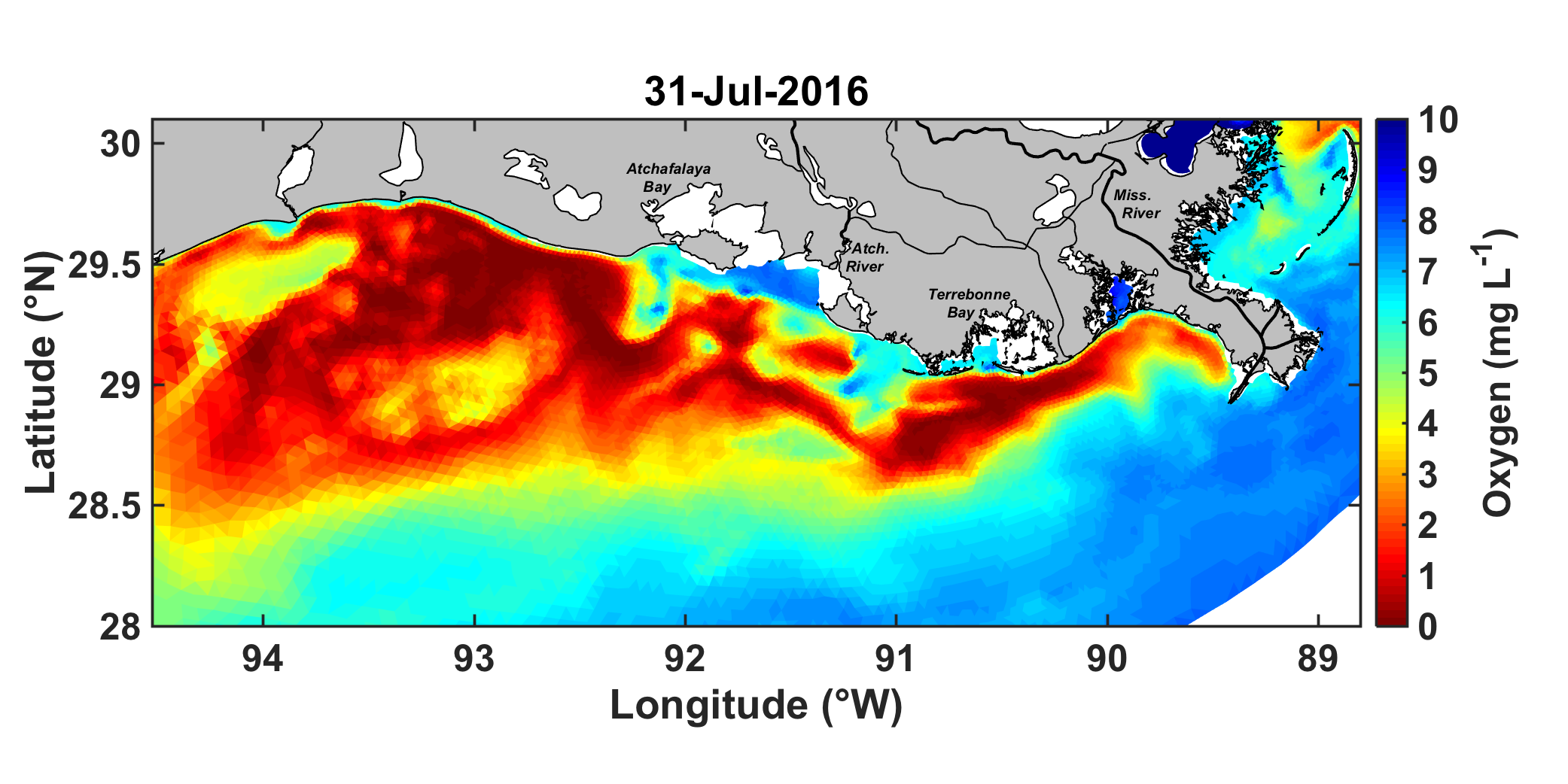 Distribution of hypoxic area 2016 when hypoxic area was at its annual maximum – horizontal view
ROMS (max hypoxic area: 17,400 km2)
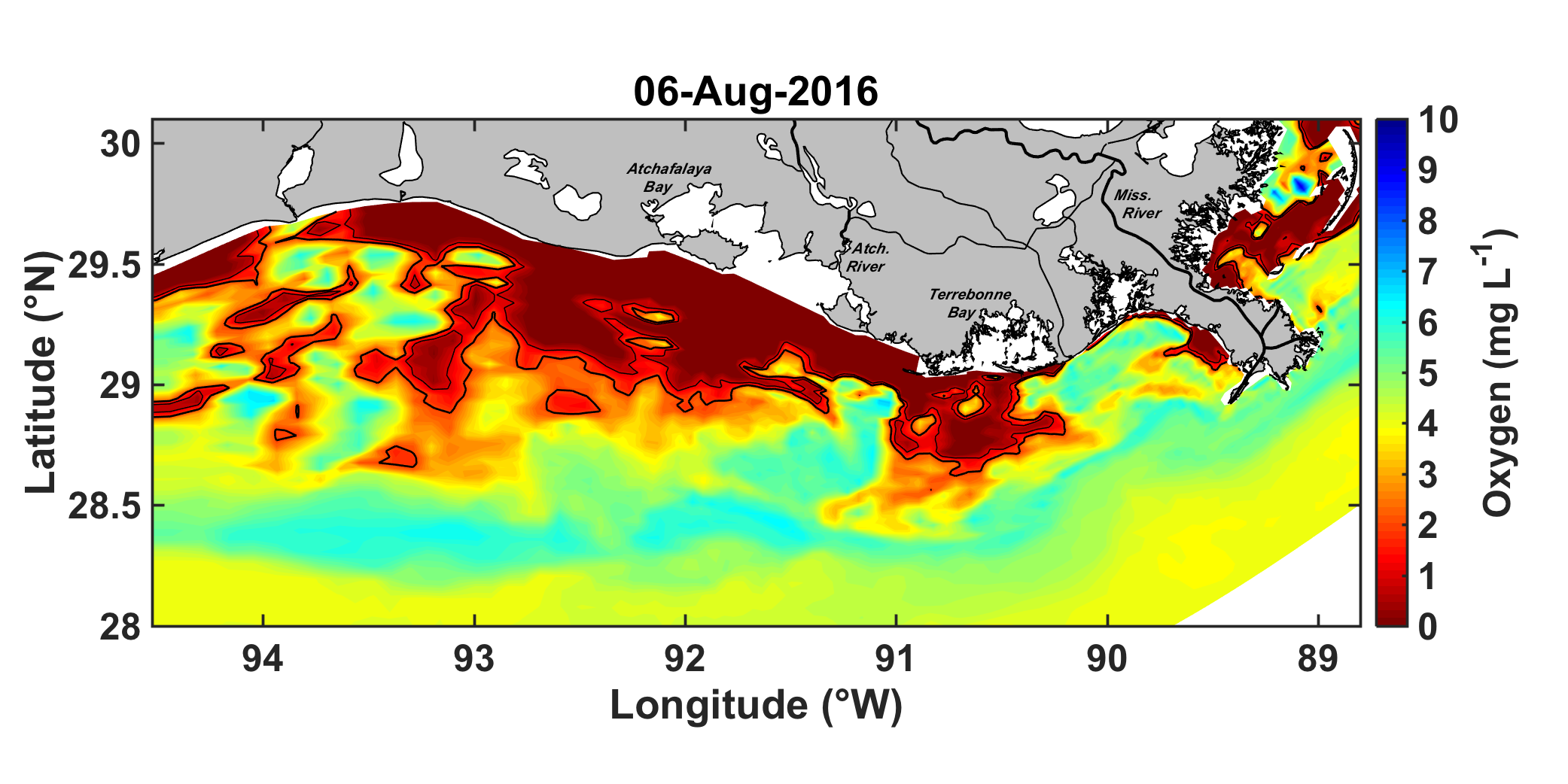 FVCOM (max hypoxic area: 25,100 km2)
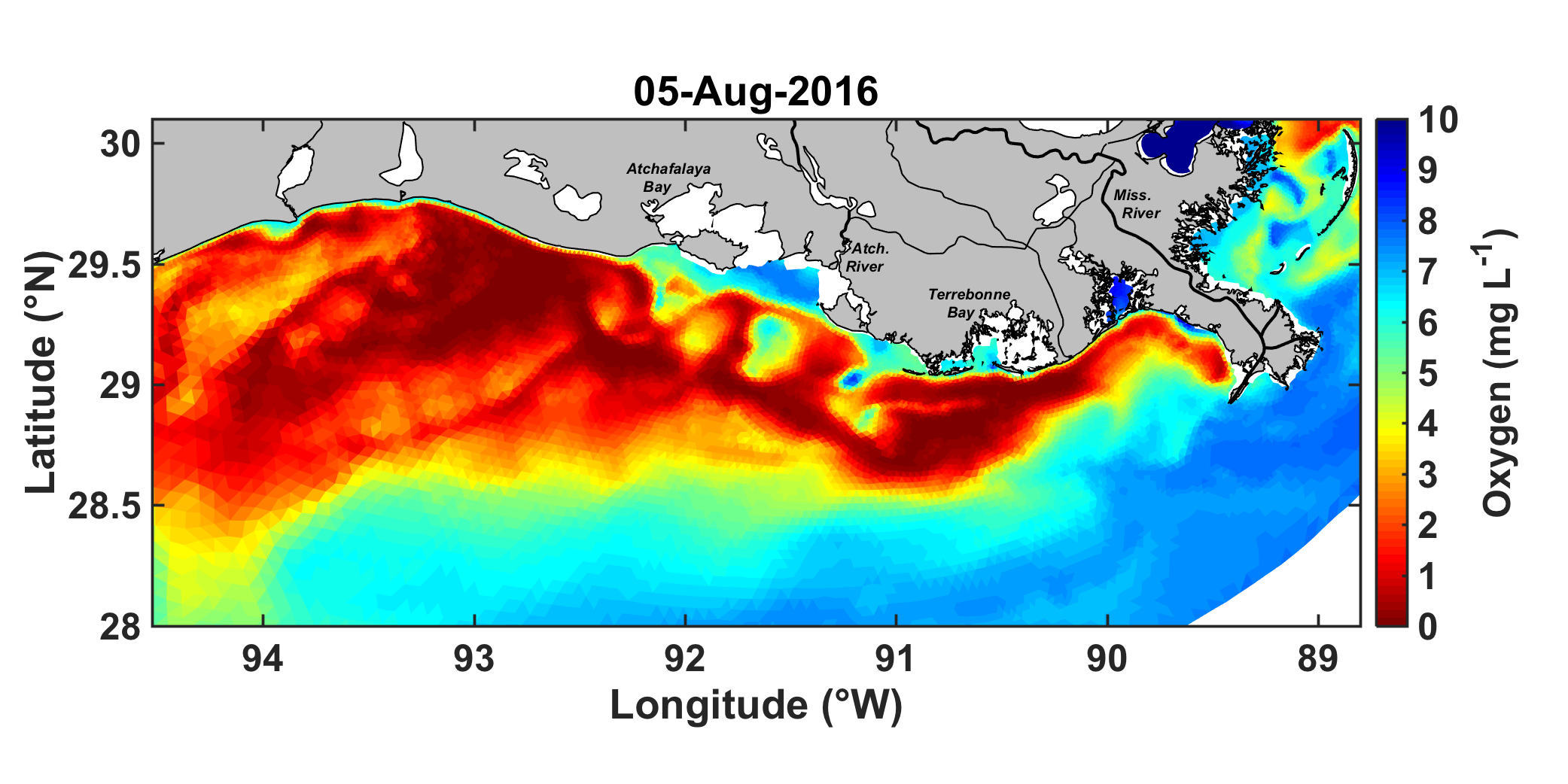 Distribution of hypoxic area 2016 from ROMS – 3D animation
Same animation is also available for 2015
Both can be found here: 
http://memg.ocean.dal.ca/fennelk/wip/COMT_2016_hindcast/movies/
Distribution of hypoxic area in 2015 and 2016 at the time of the hypoxia monitoring cruise (both from ROMS) – horizontal view
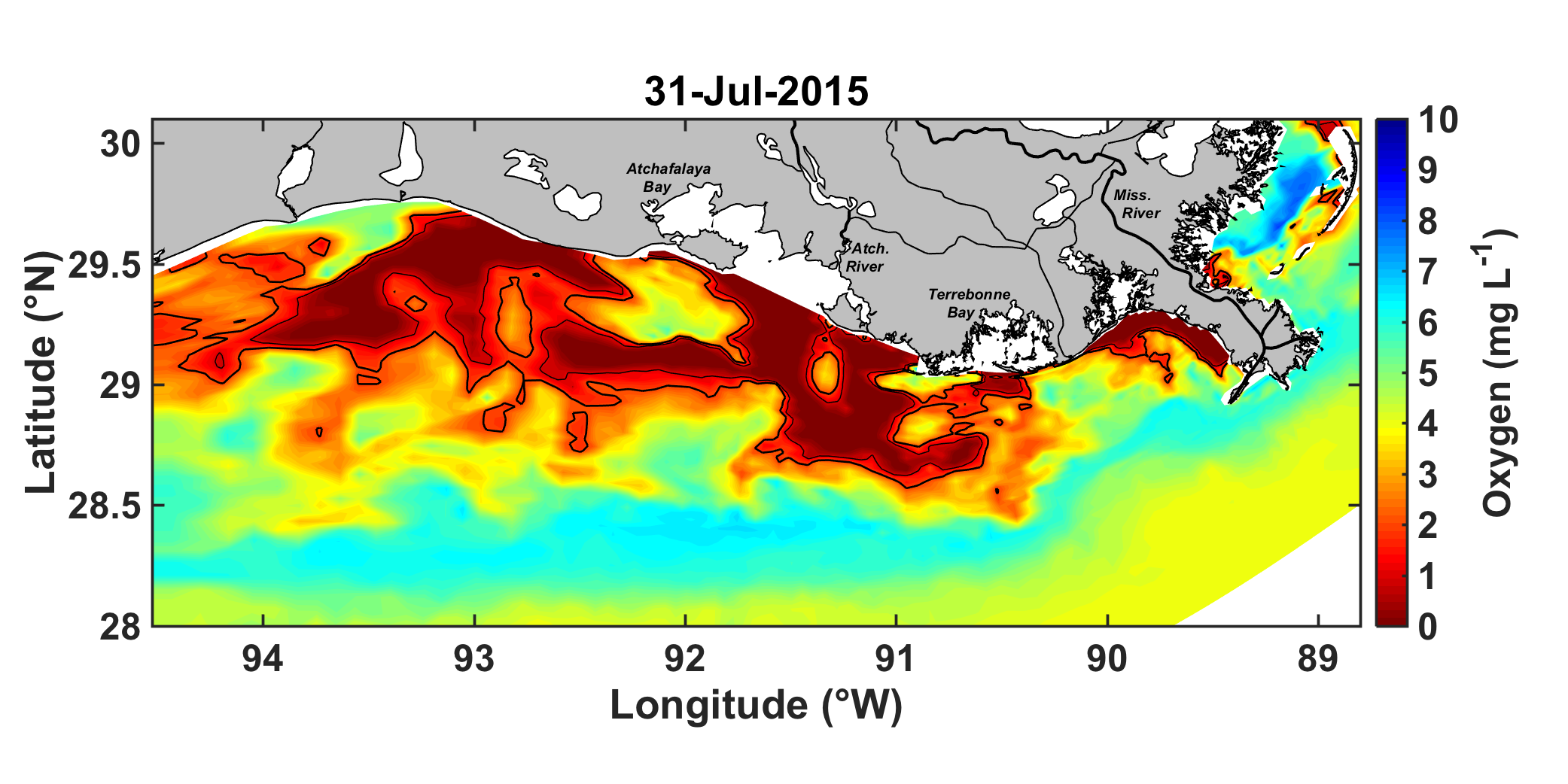 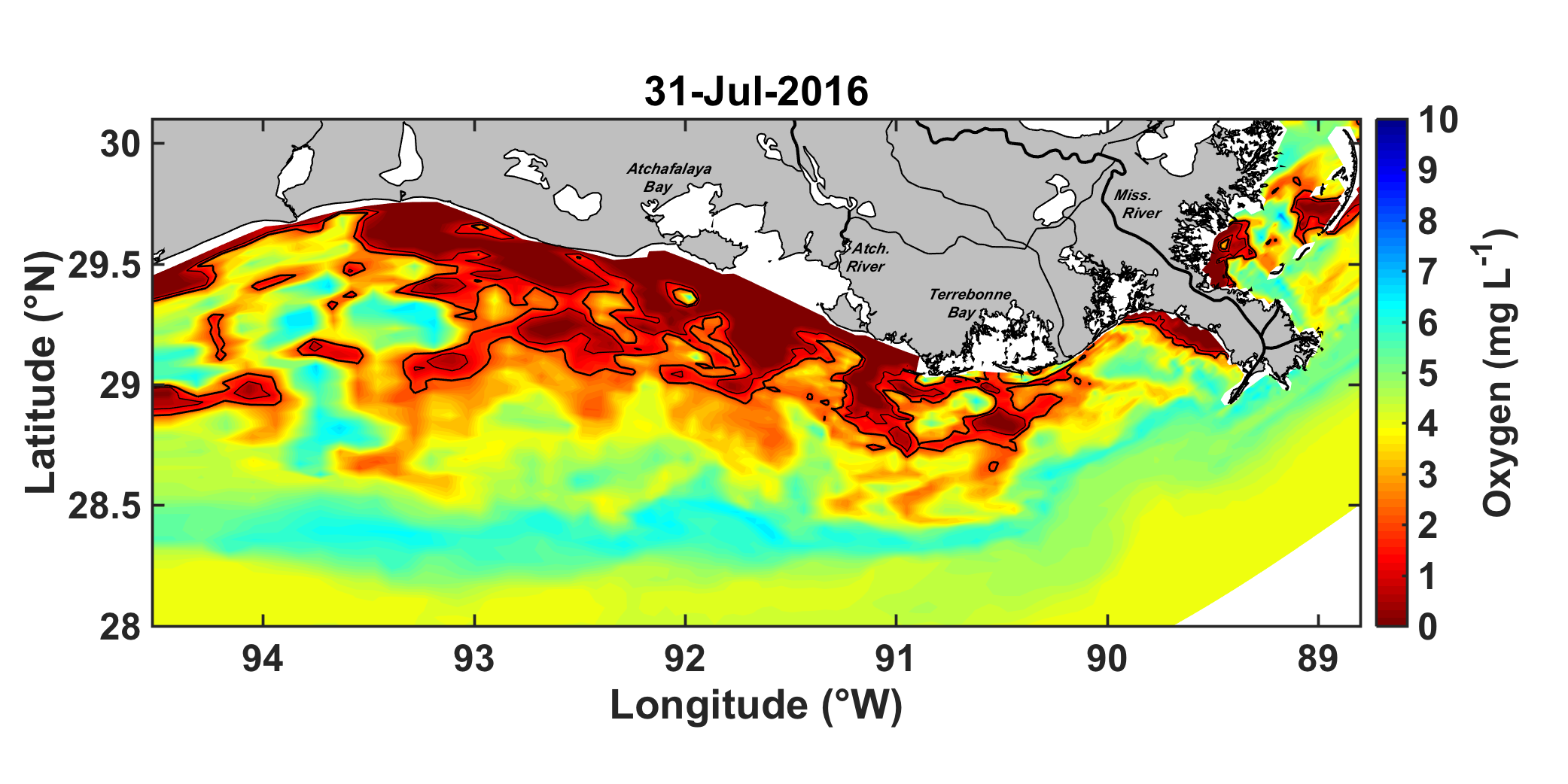 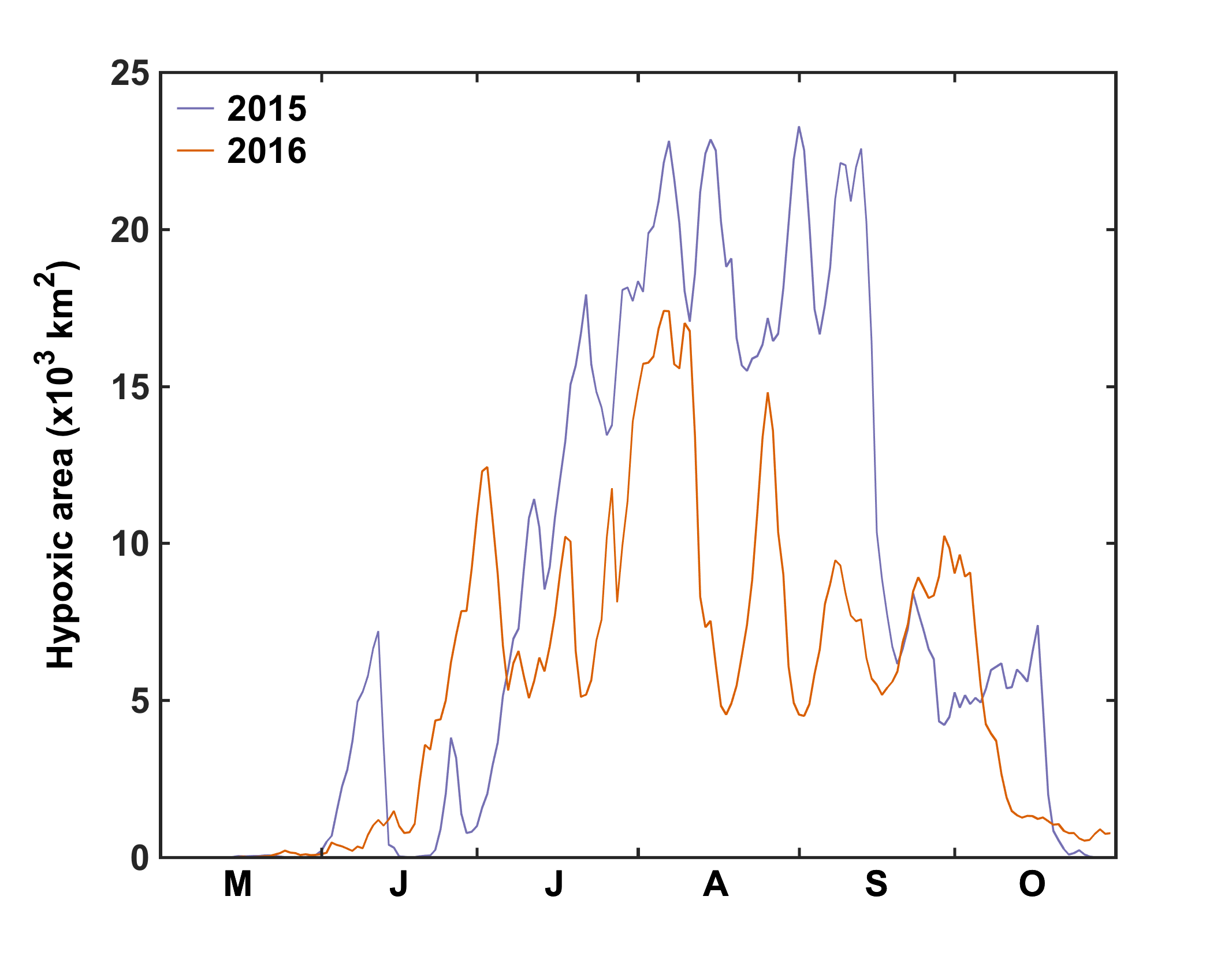 Area is slightly smaller in 2016 than 2015:
Distribution of hypoxic area in 2015 and 2016 at the time of the hypoxia monitoring cruise (both from ROMS) – 3D view
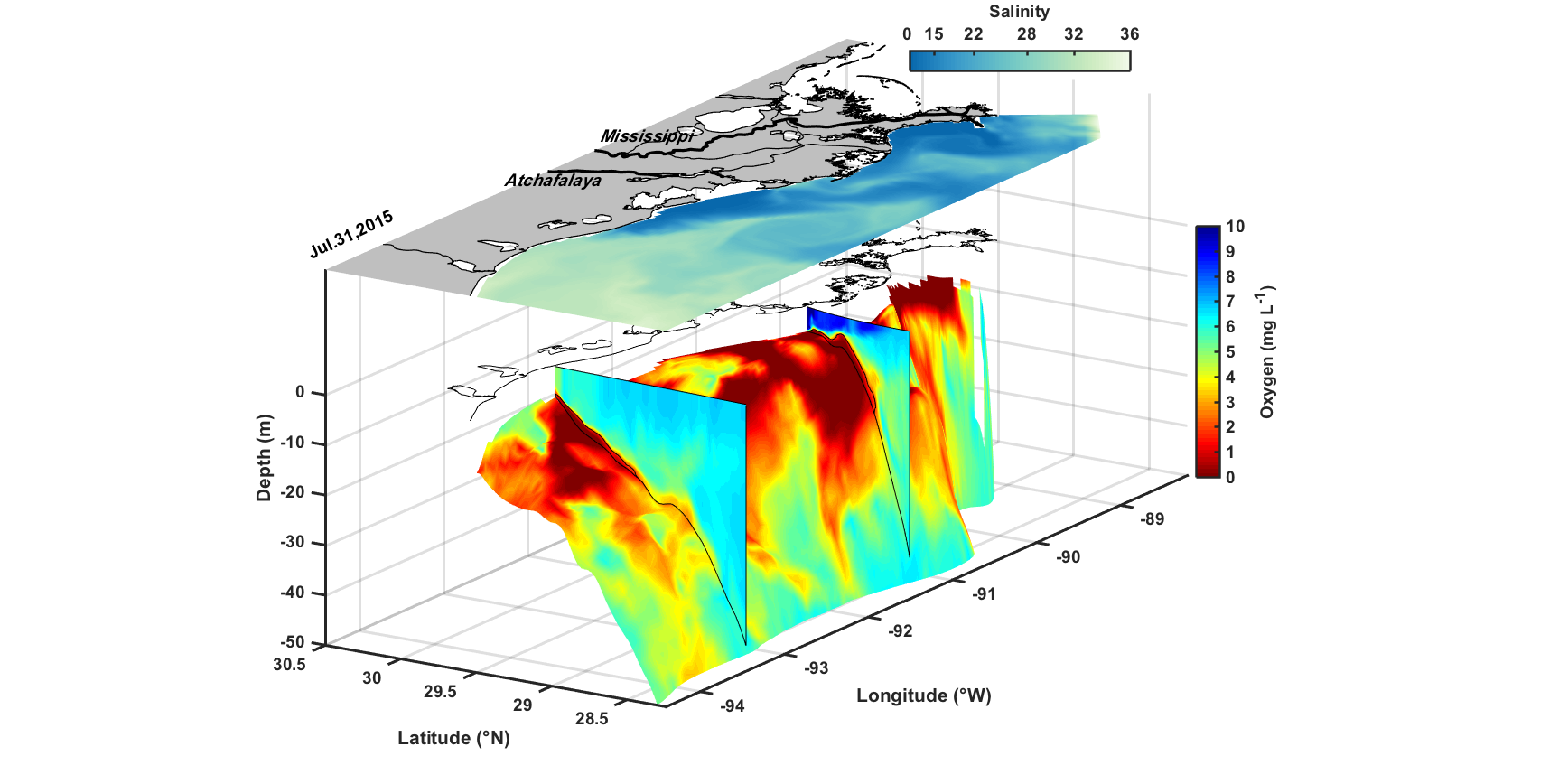 2015
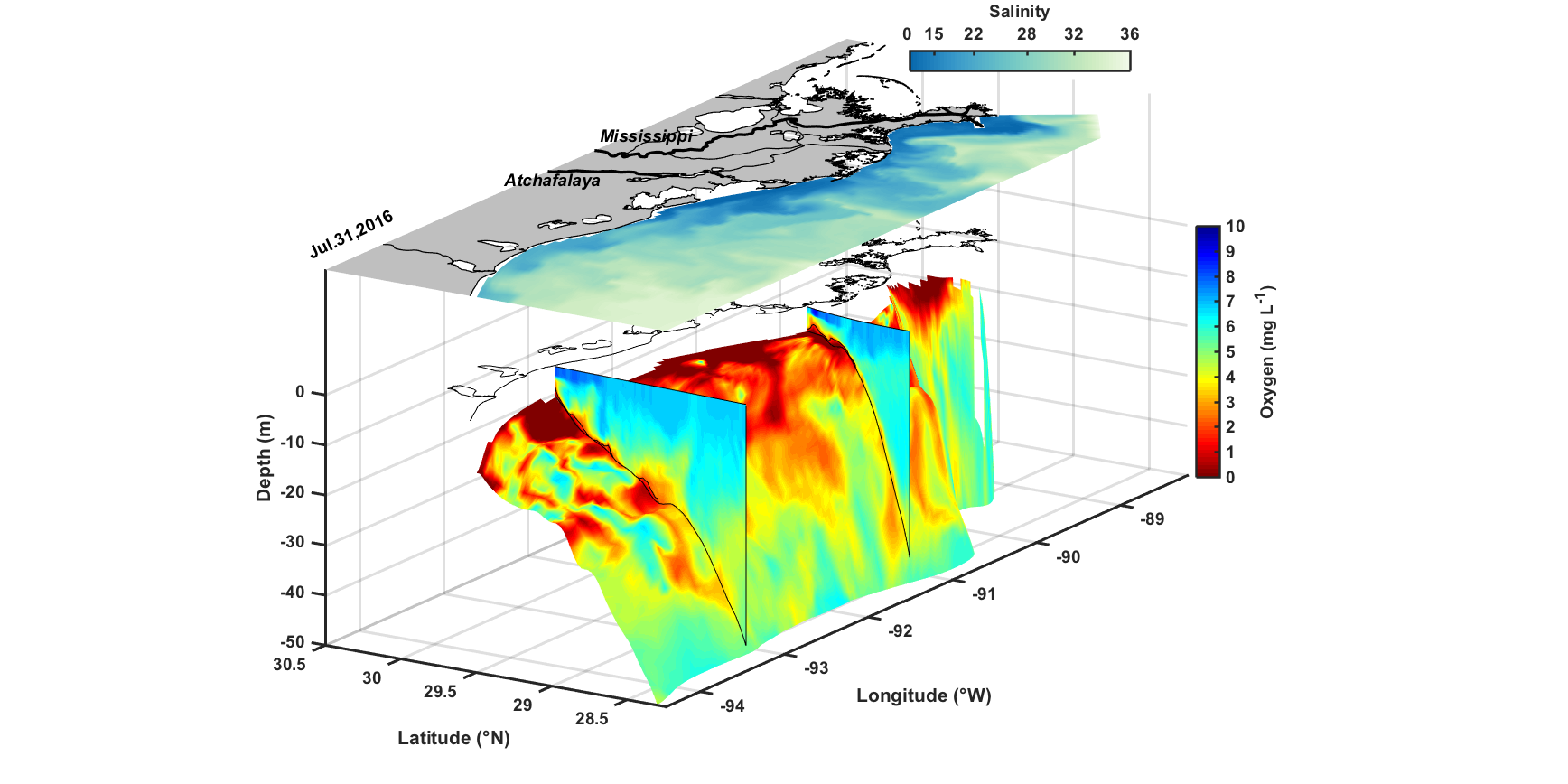 2016
Freshwater and inorganic nitrogen loads for 2015 and 2016
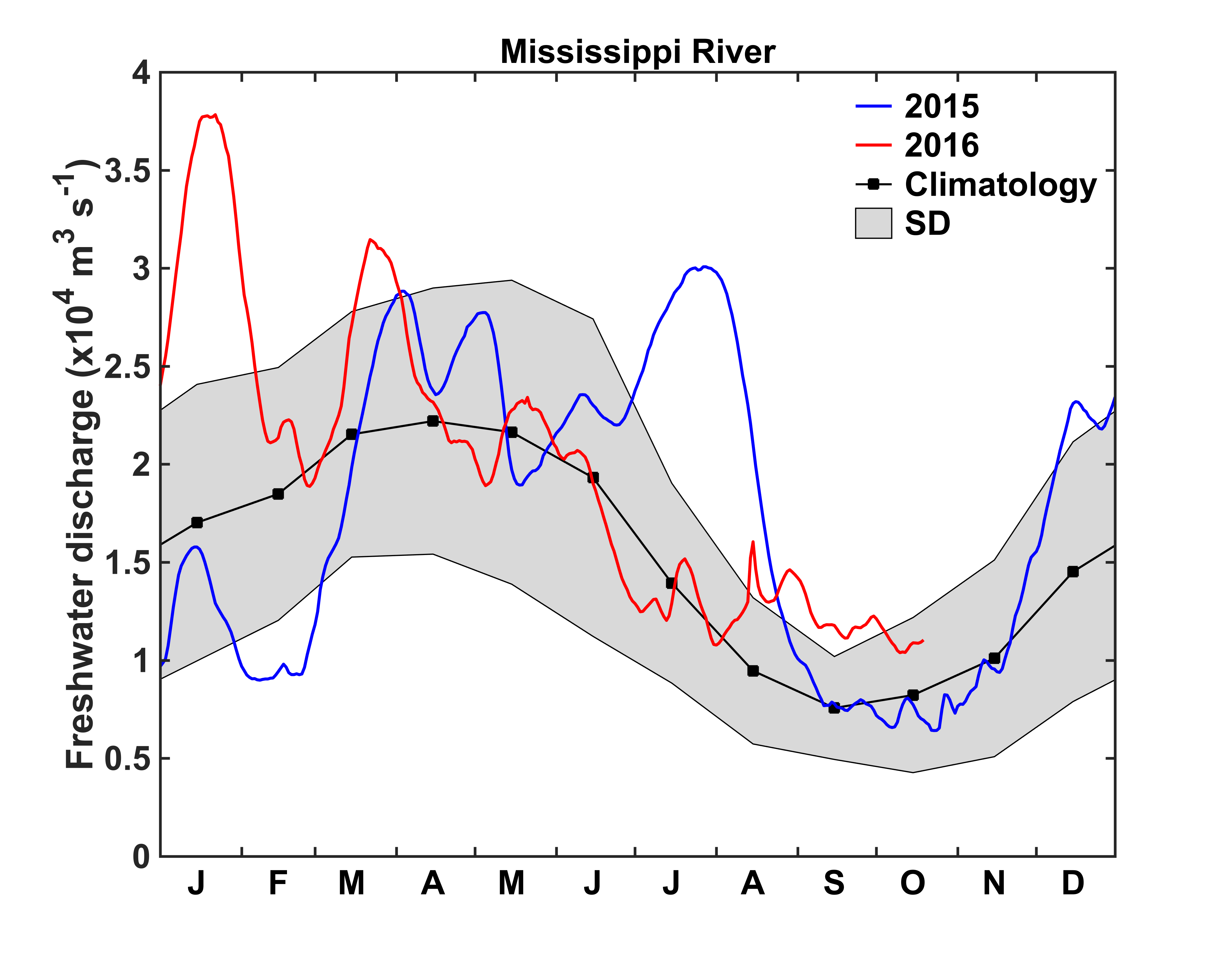 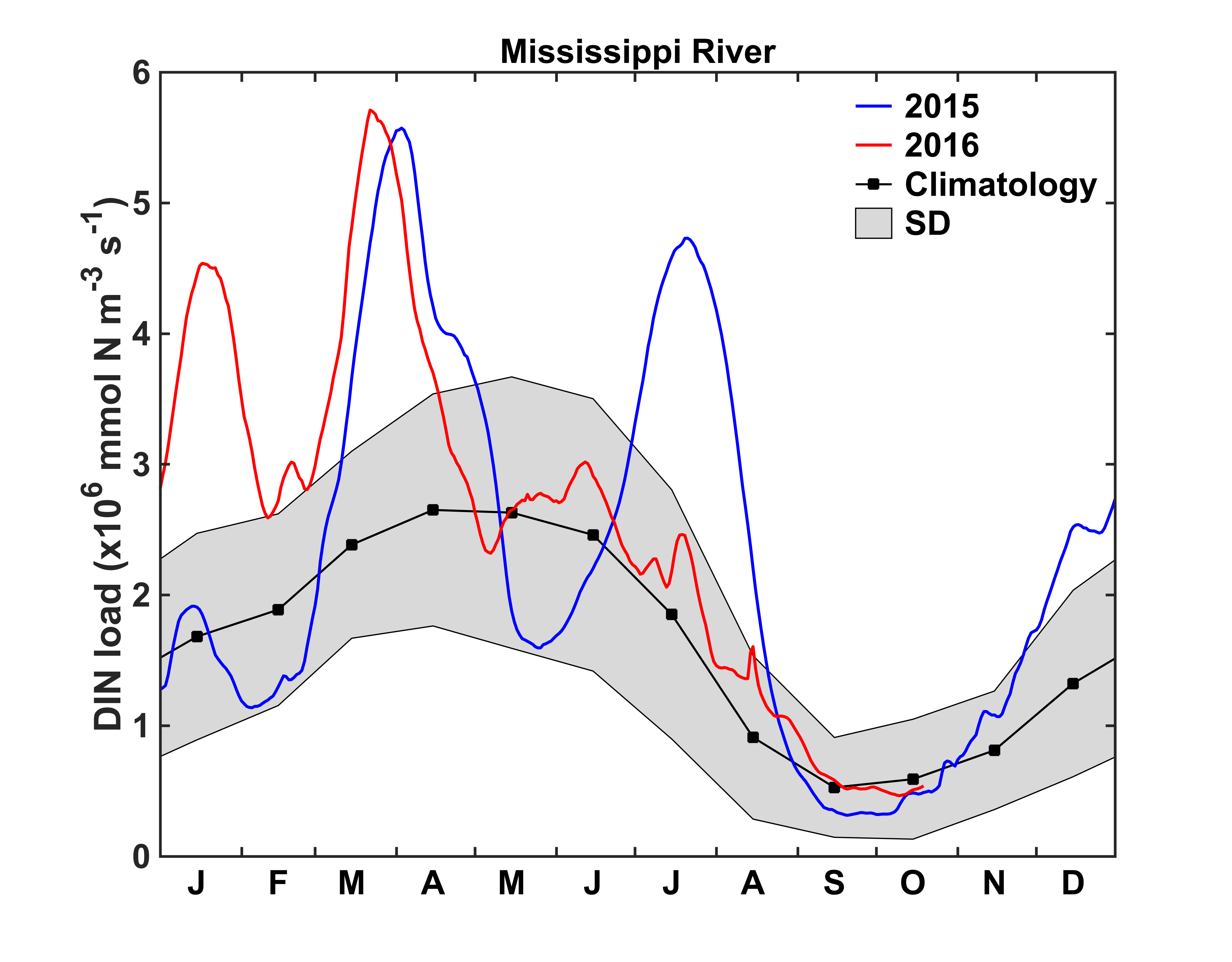 Note the large freshwater discharge and DIN load in summer 2015.
In 2016 both are closer to average in the summer.
Comparison of simulated bottom DO with SEAMAP observations 2016
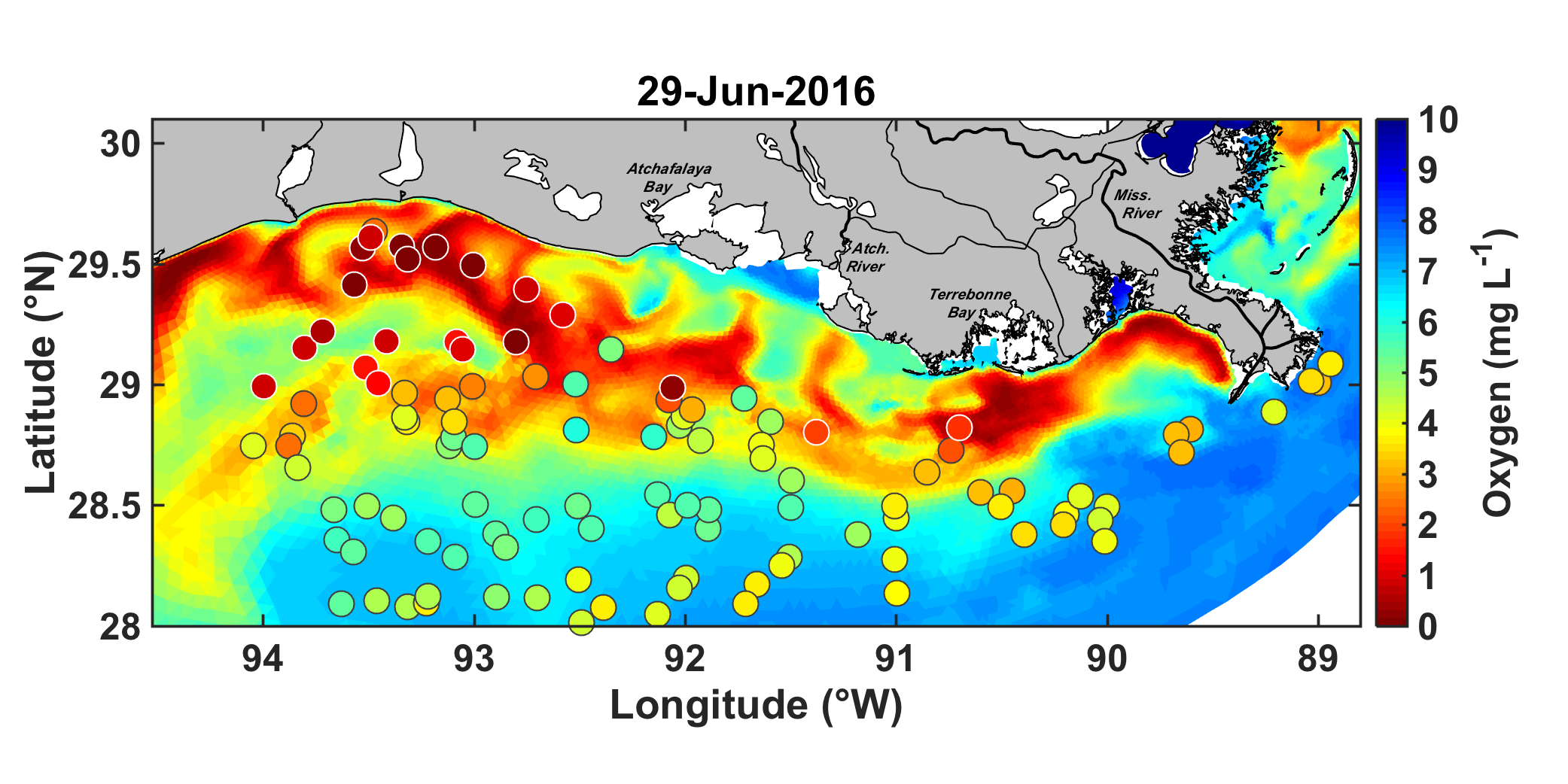 FVCOM:
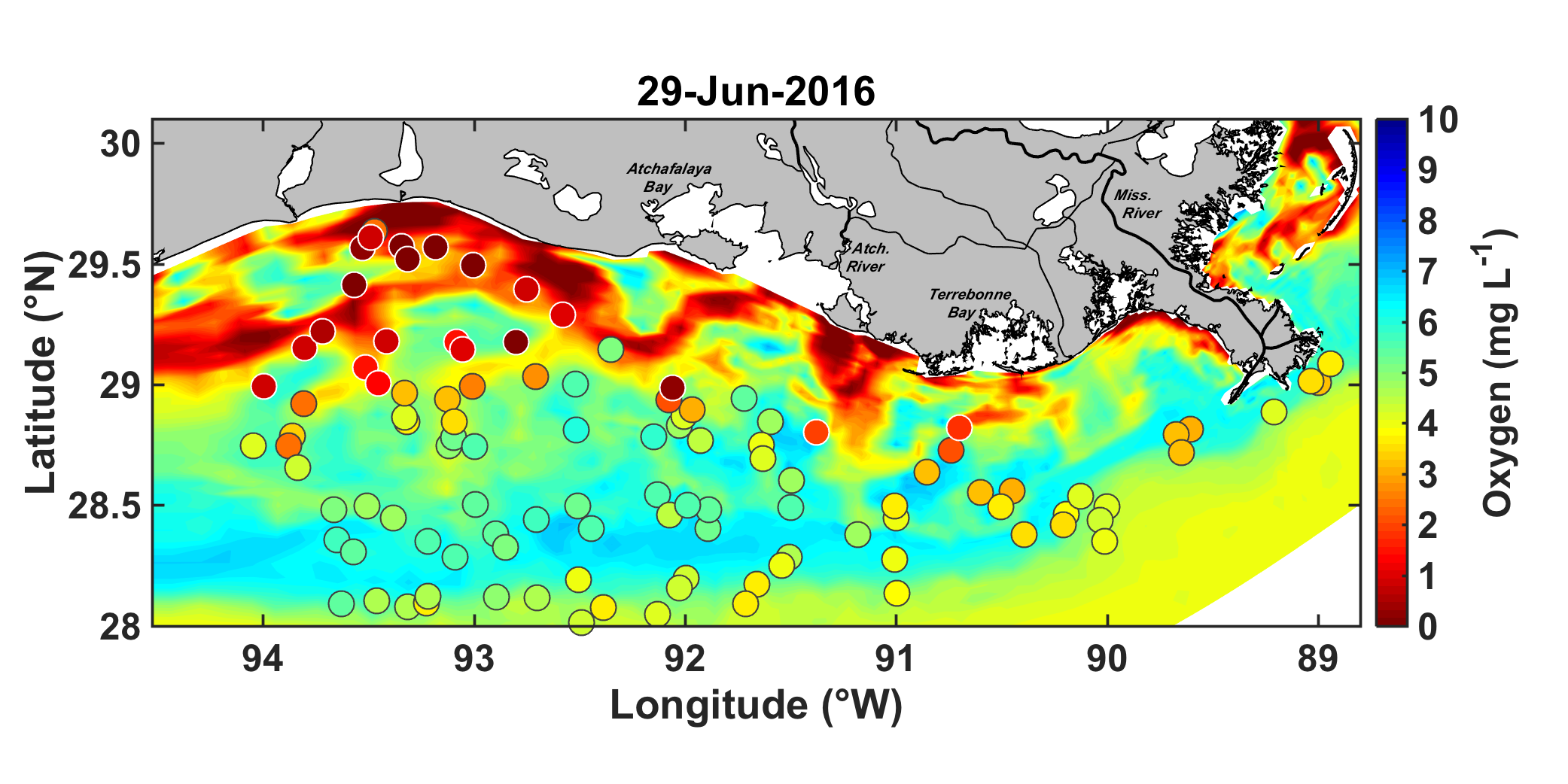 ROMS:
Colored dots represent the observations
Comparison of simulated bottom DO with SEAMAP observations 2015
Only available from ROMS
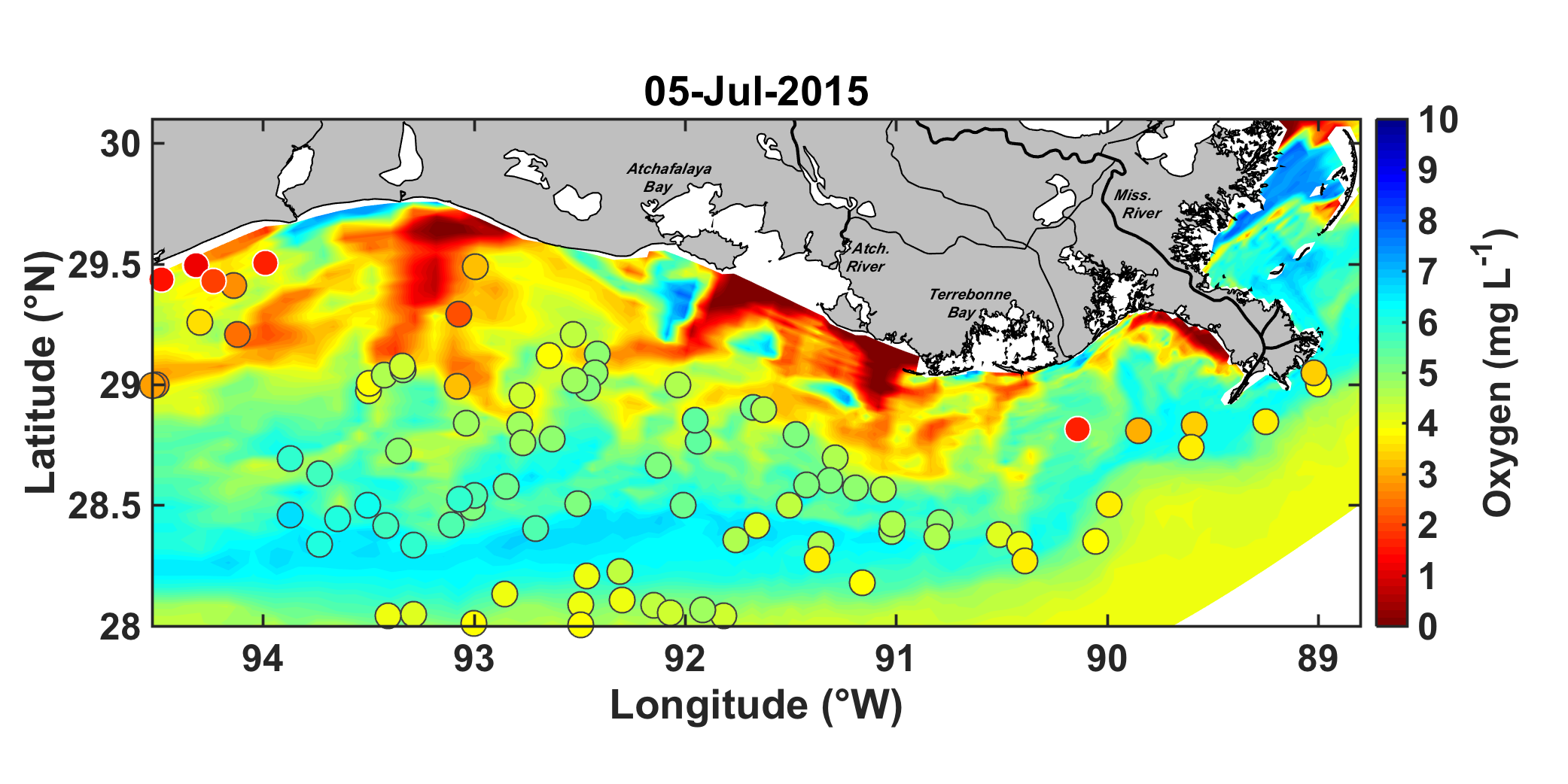 Colored dots represent the observations
Cumulative exposure to hypoxia (ROMS)
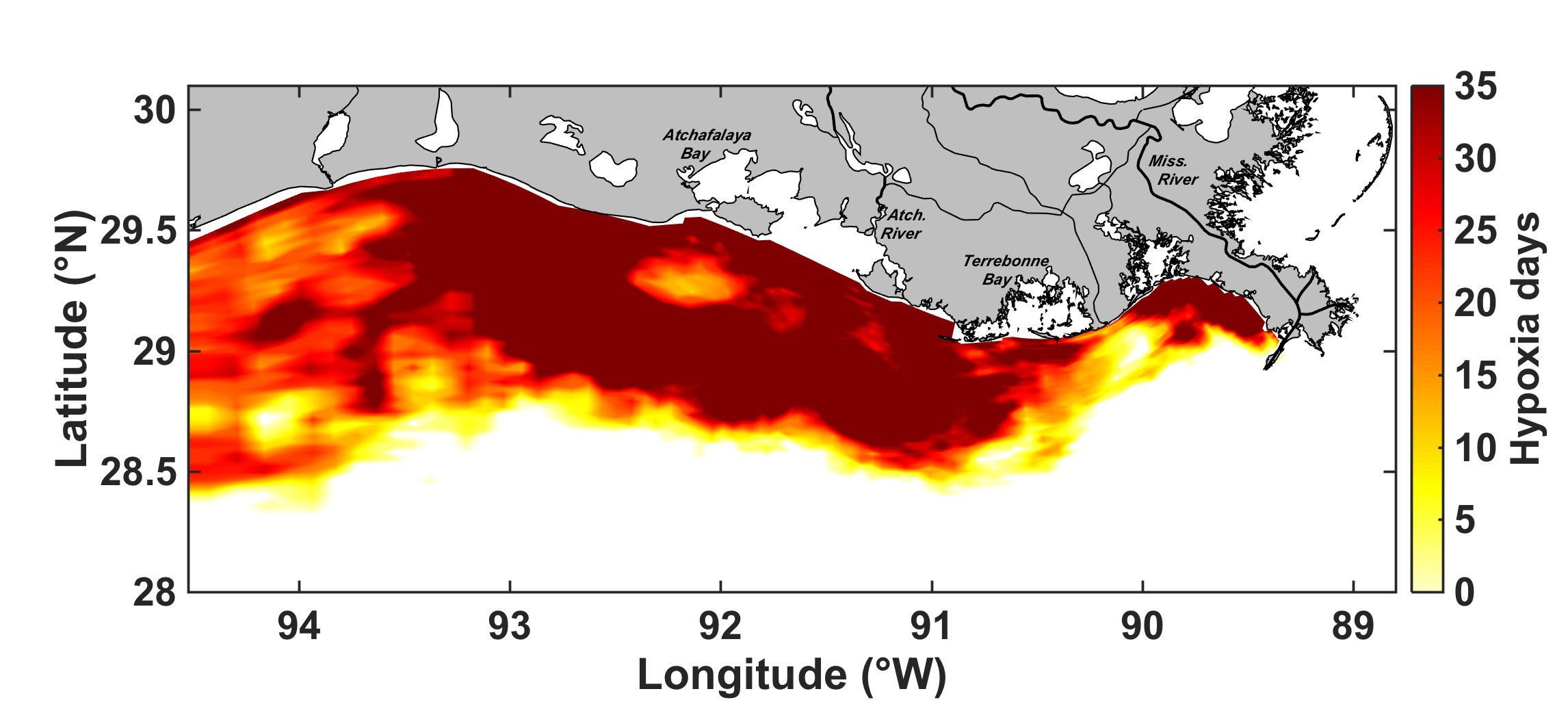 2015
47,500 km2
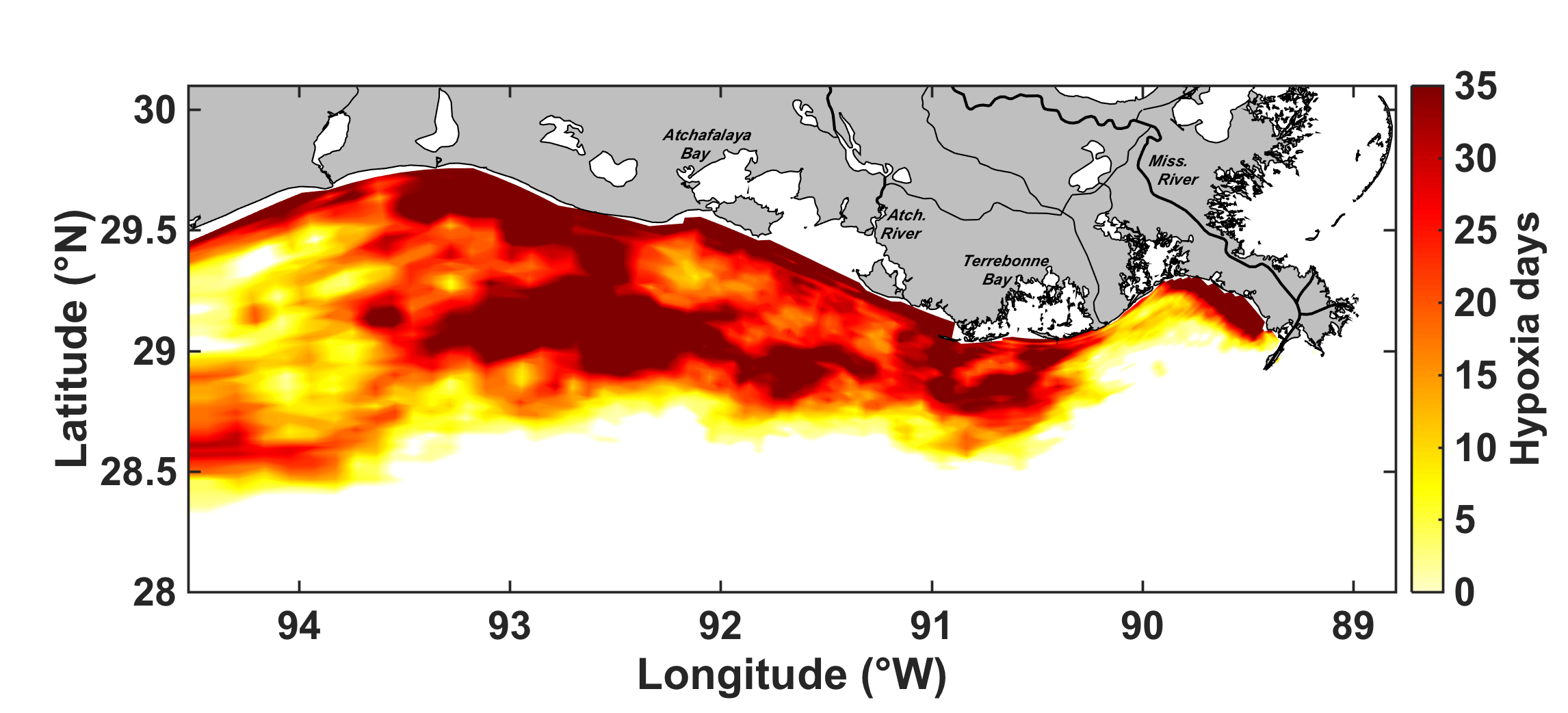 2016
45,100 km2

(area estimate includes all locations that experienced hypoxia for at least 1 day)
Acidification and hypoxia
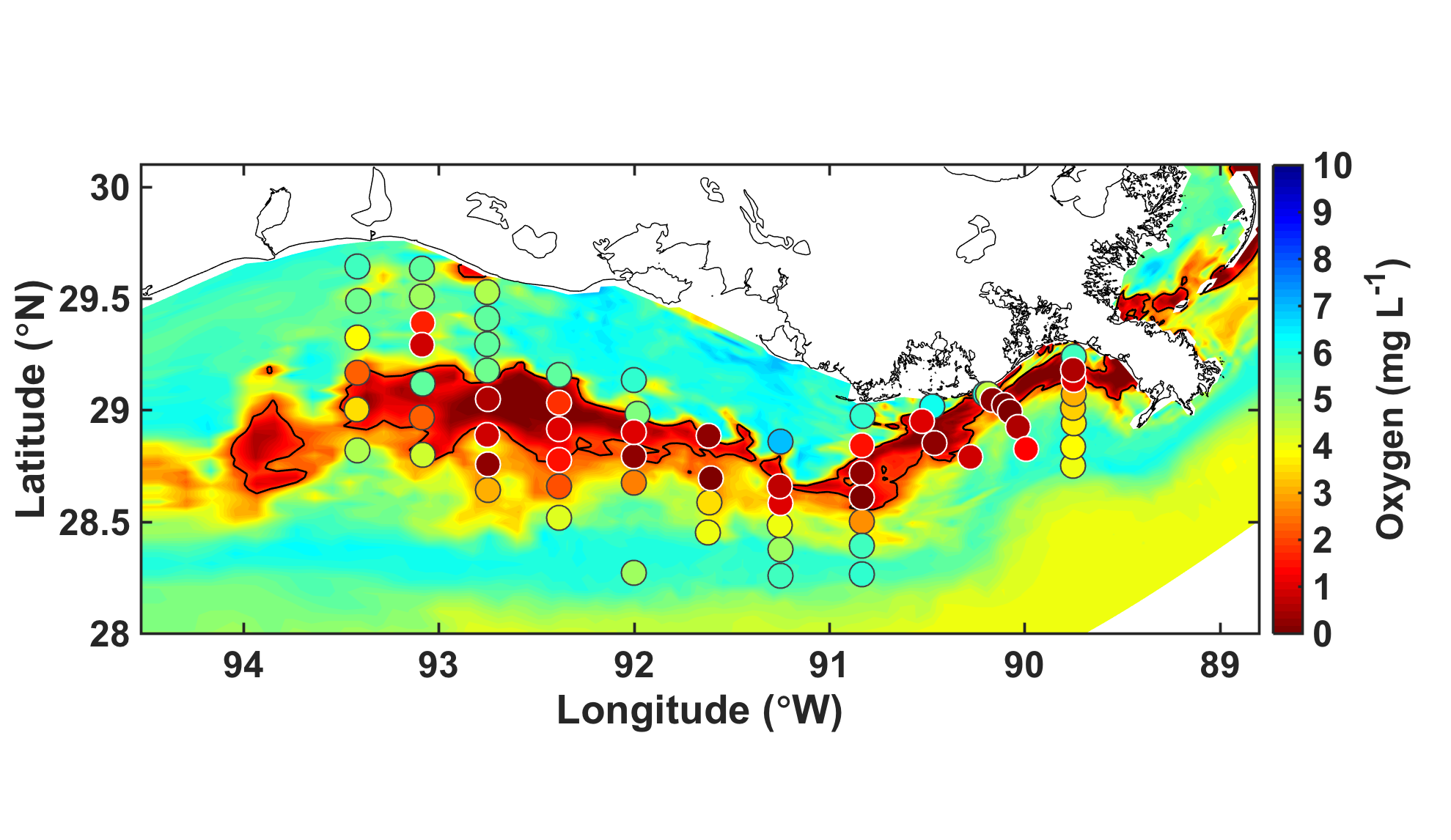 The model realistically simulates bottom water hypoxia and eutrophication-driven acidification (low pH)

Hypoxia and low pH are co-located; they are combined stressors affecting the ecosystem
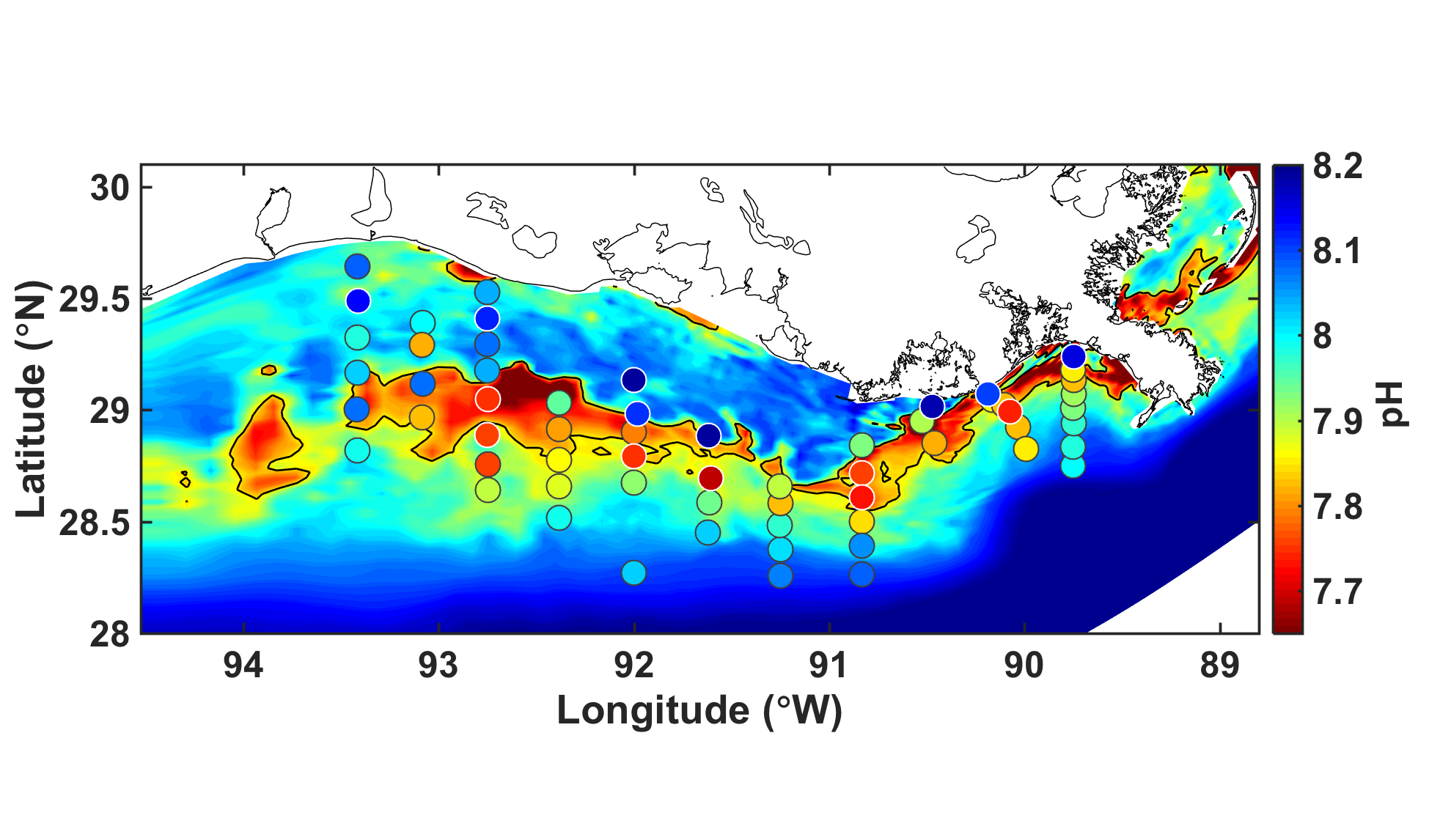 Results for June 2007 from ROMS with Oxygen and inorganic Carbon
Manuscript by Laurent et al. in review by GRL
Climate change projection for 2100
Present
Future
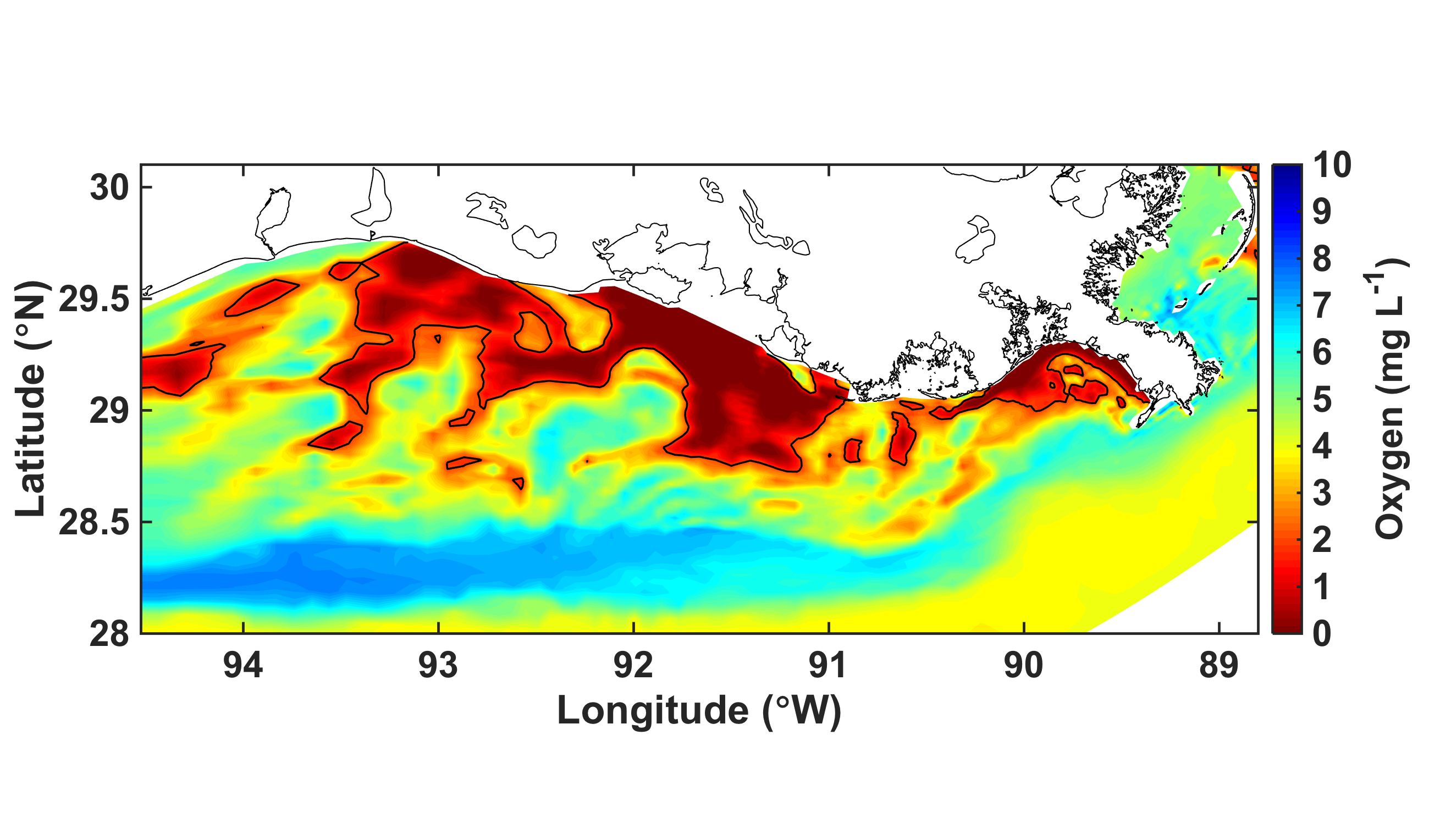 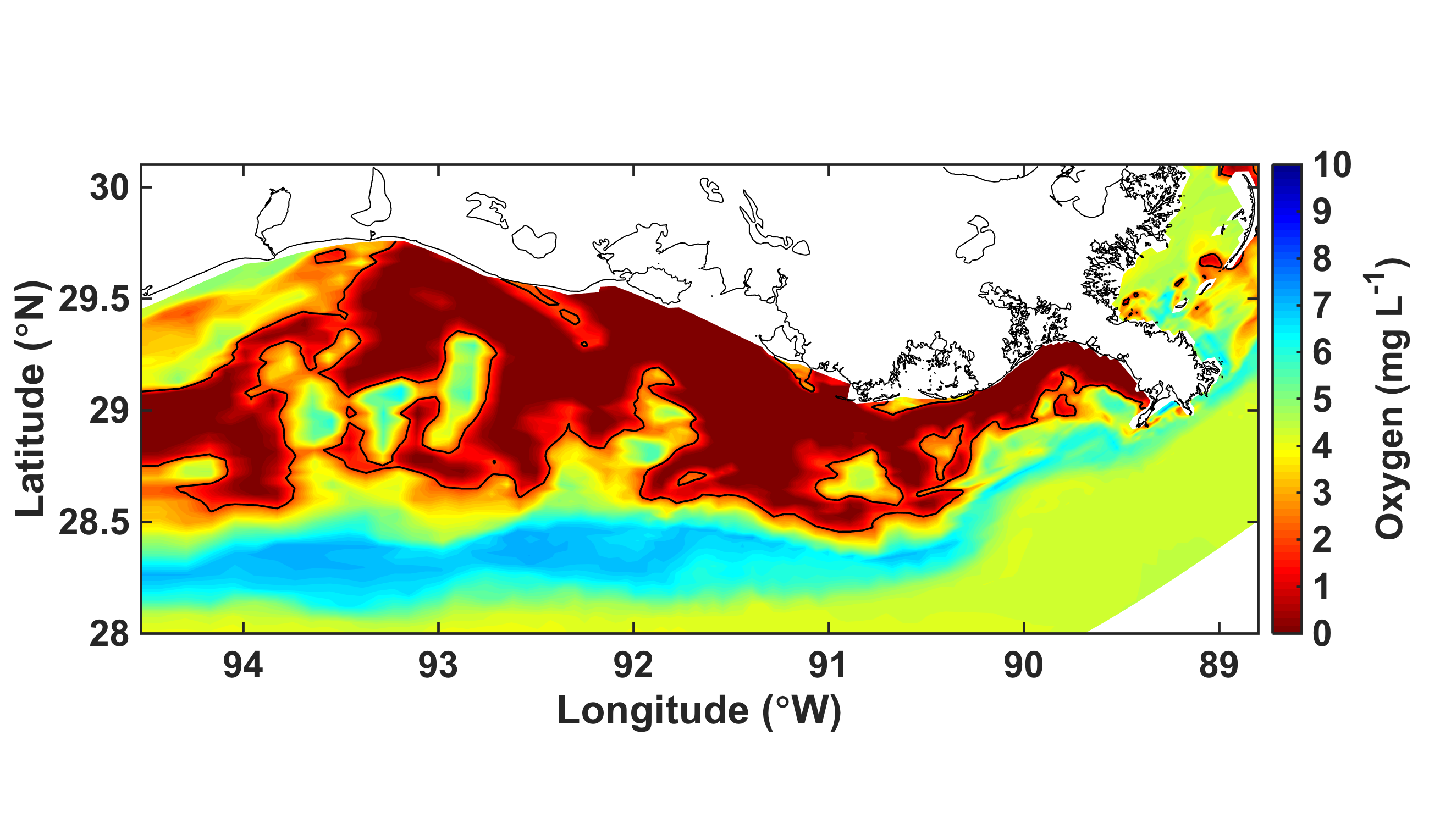 Bottom DO
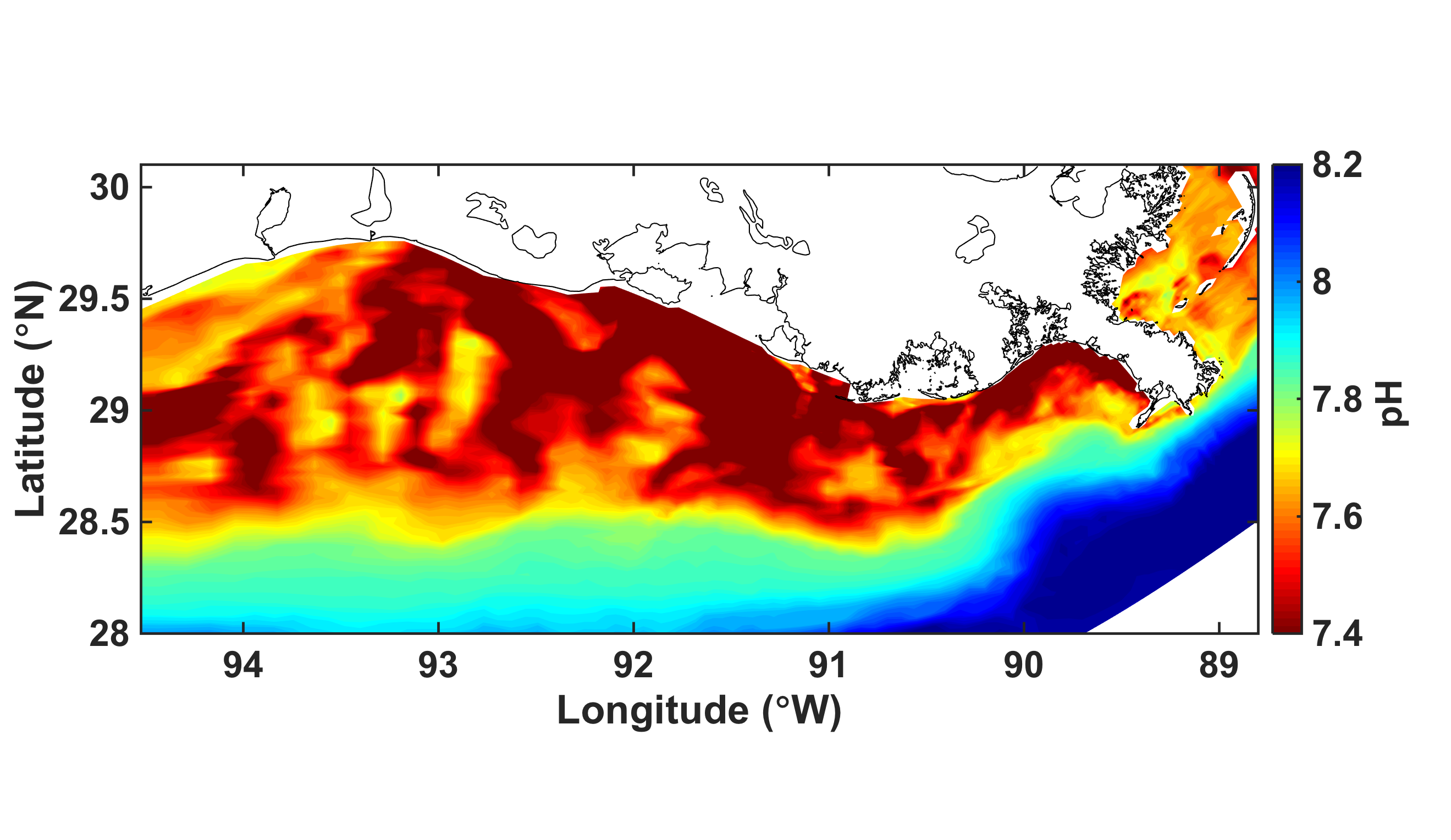 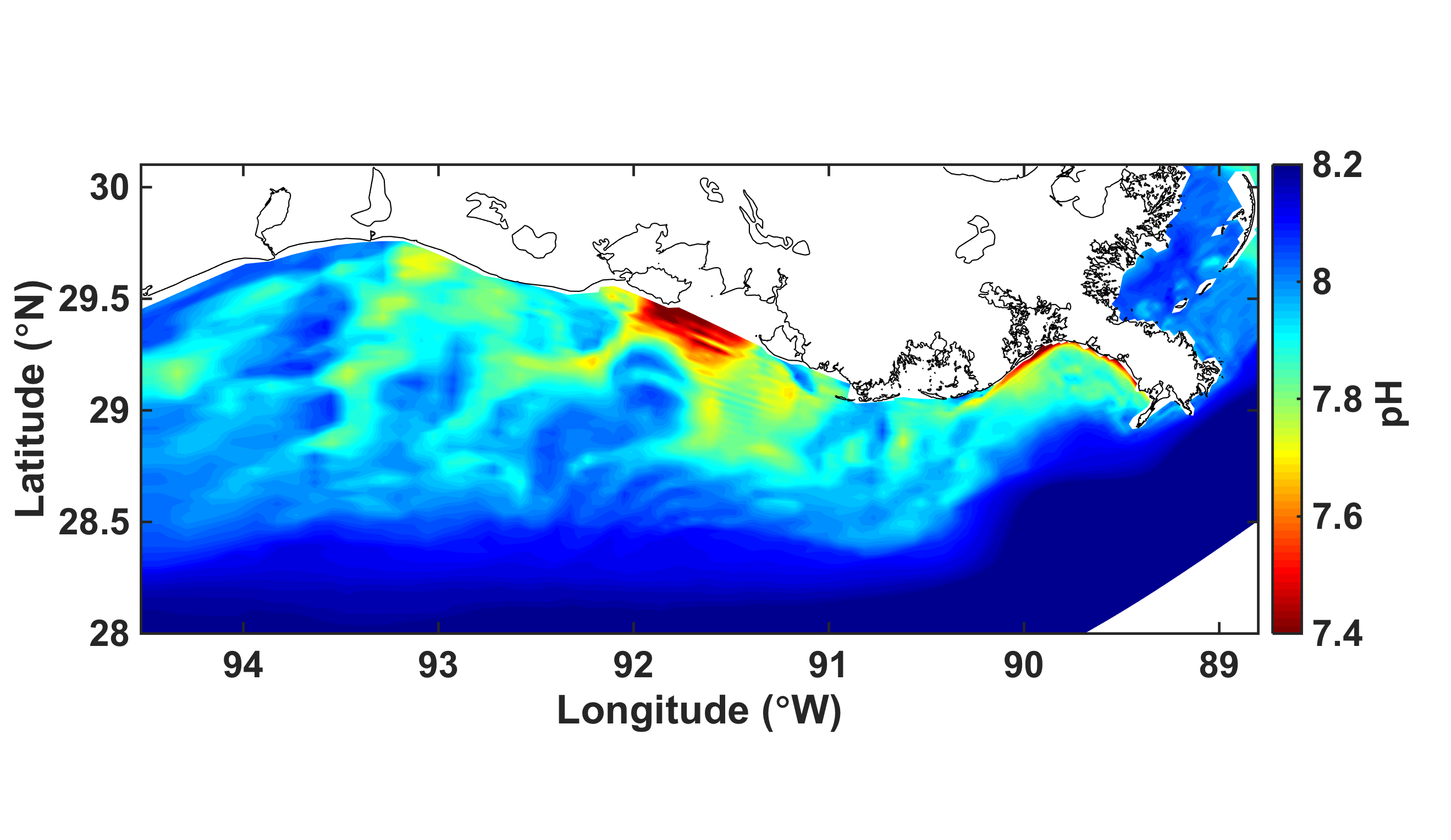 Bottom pH
Future projection show expansion of hypoxic area (primarily due to increased density stratification) and dramatic drop in pH (due to the combination of atmospheric CO2 levels and enhanced stratification).
Bottom waters are undersaturated with respect to aragonite by 2100.
Manuscript in preparation by Laurent et al.